Winter 2013
Tour dates: January 28th through March 1st 
Program: The Search for the Mountain Fountain
Actors:  Joe Layne & Zach Flax
Meet the Actors
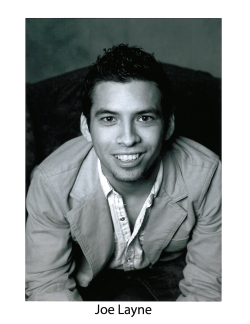 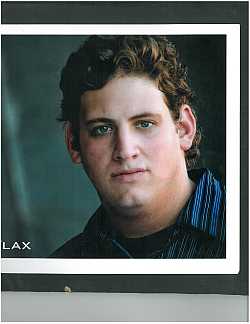 Joe Layne
Zach Flax
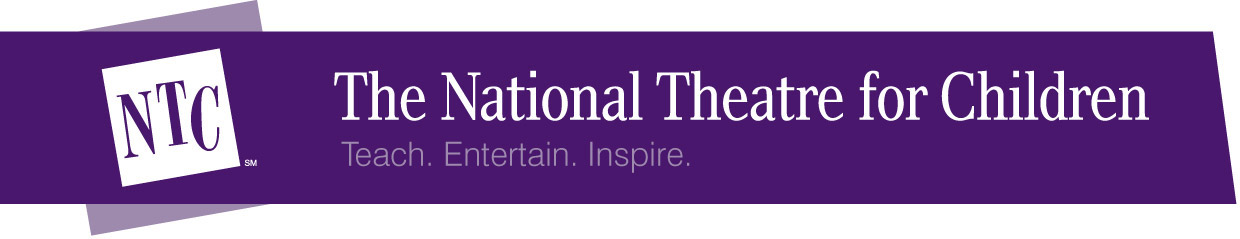